Ensuring Trustworthinessand High Quality
Paul Raff
SIGIR 2017 Tutorial
1
Objectives
Understand how we deal with the analysis component of experimentation.
Three main areas:
The data pipeline
Analysis mechanisms
Proper interpretation of analysis results
Ultimately, we need to ensure that what you are looking at is a proper reflection of the experiment you are running.
In other words, achieving External Validity.
2
The Data Pipeline
Your analysis is only as good as the data which produces it.
3
The Data PipelineBasic Diagram
A data pipeline, at its core, takes in raw events and processes them to a consumable form.
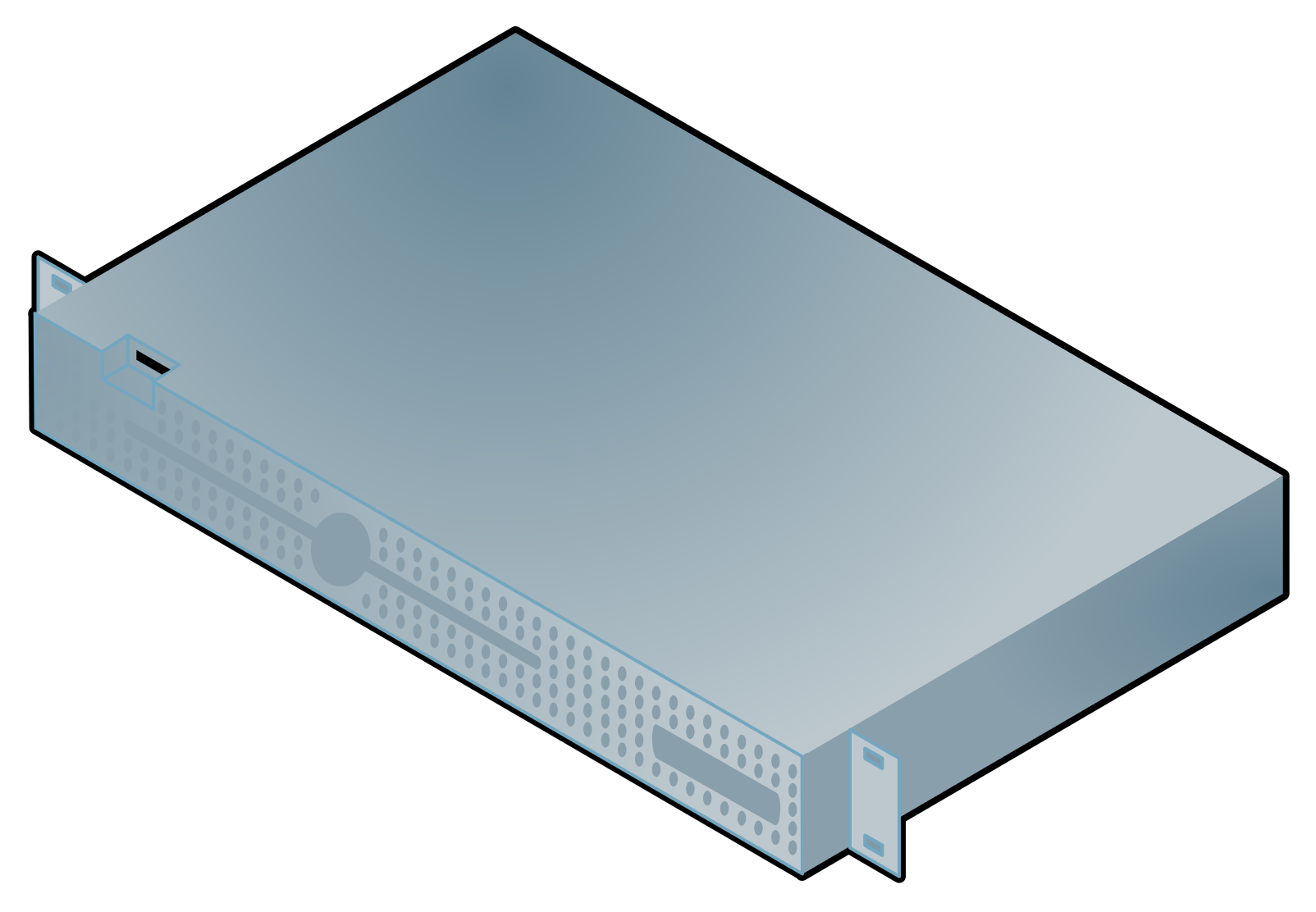 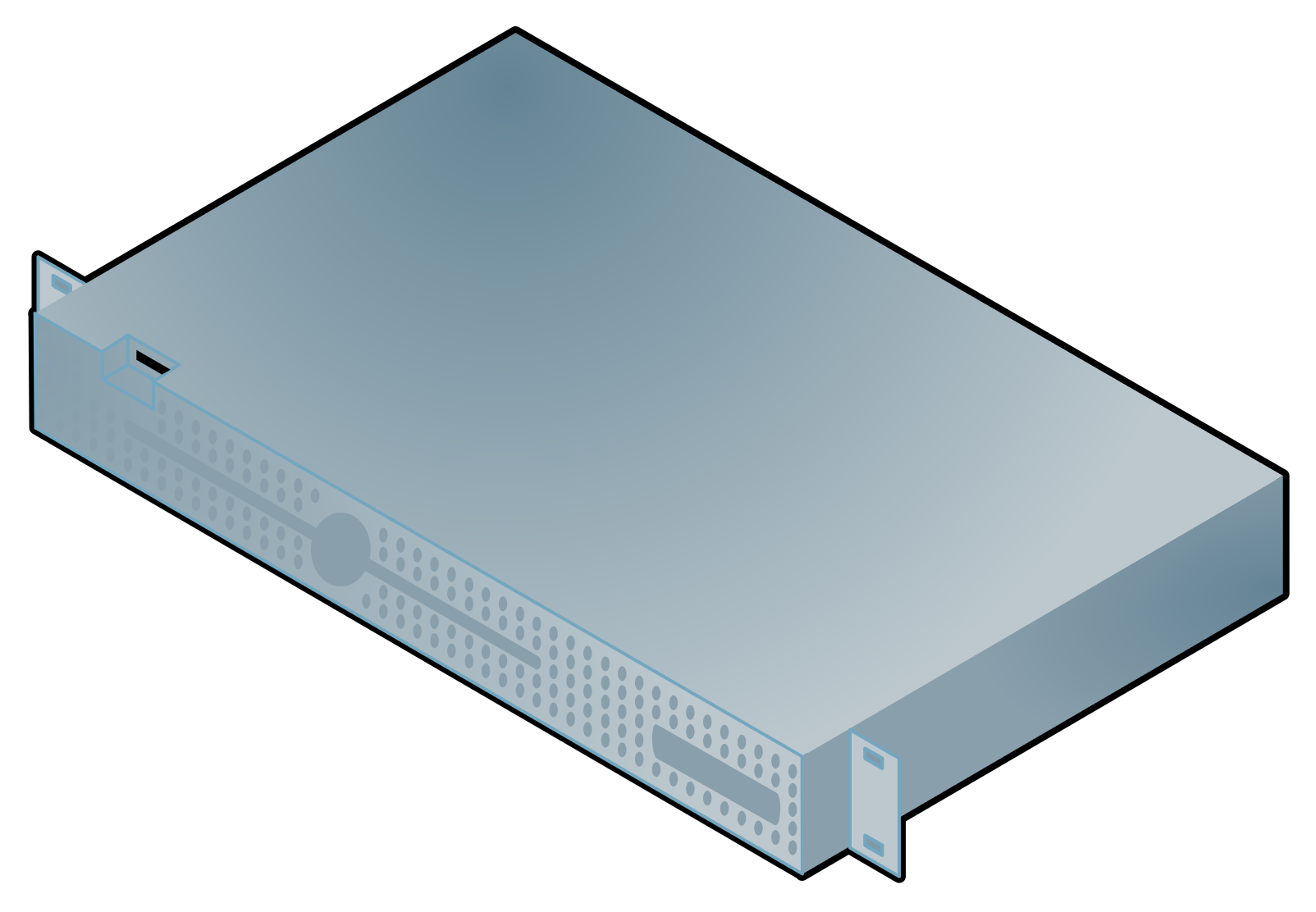 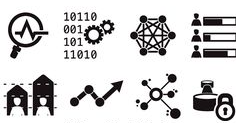 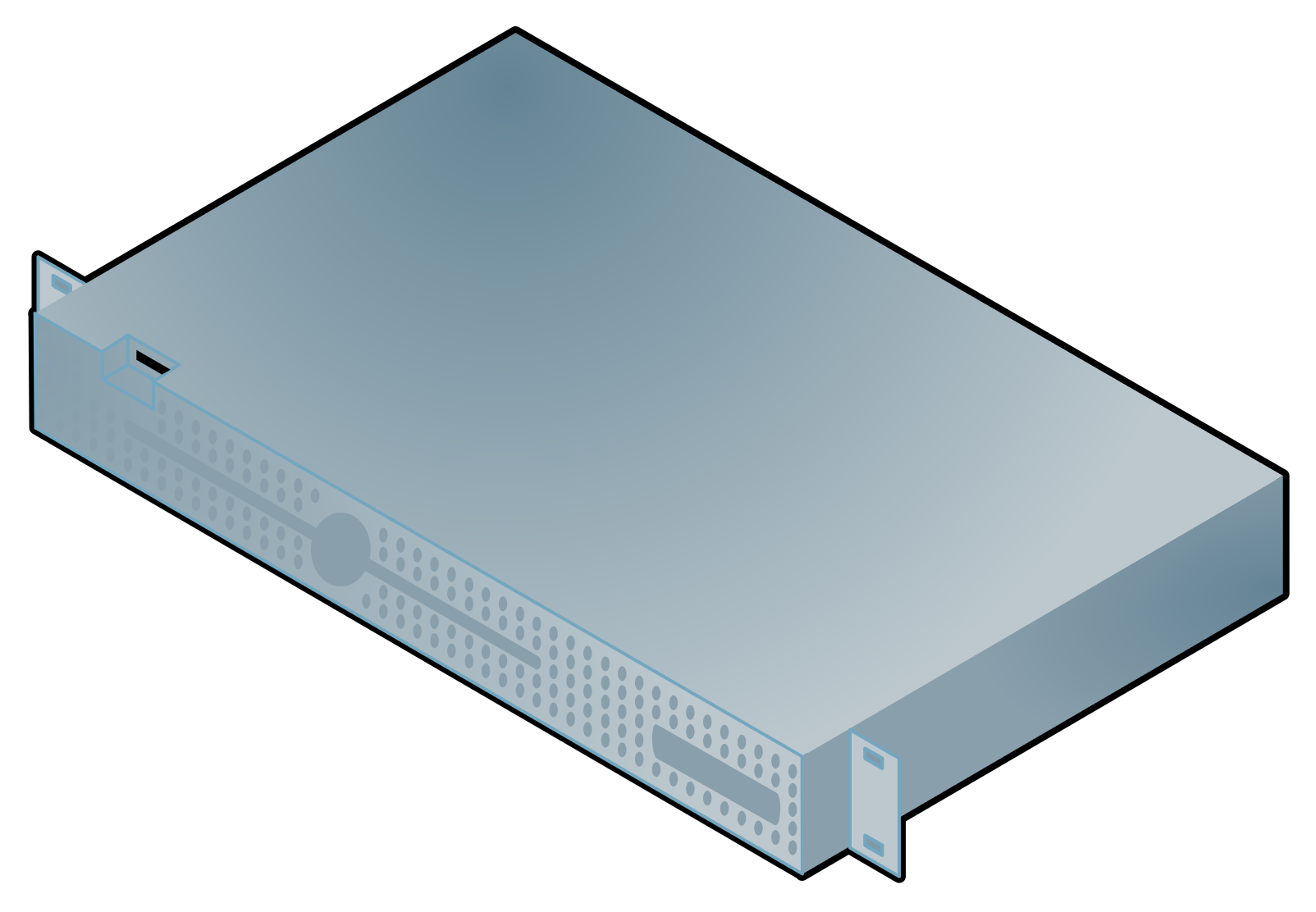 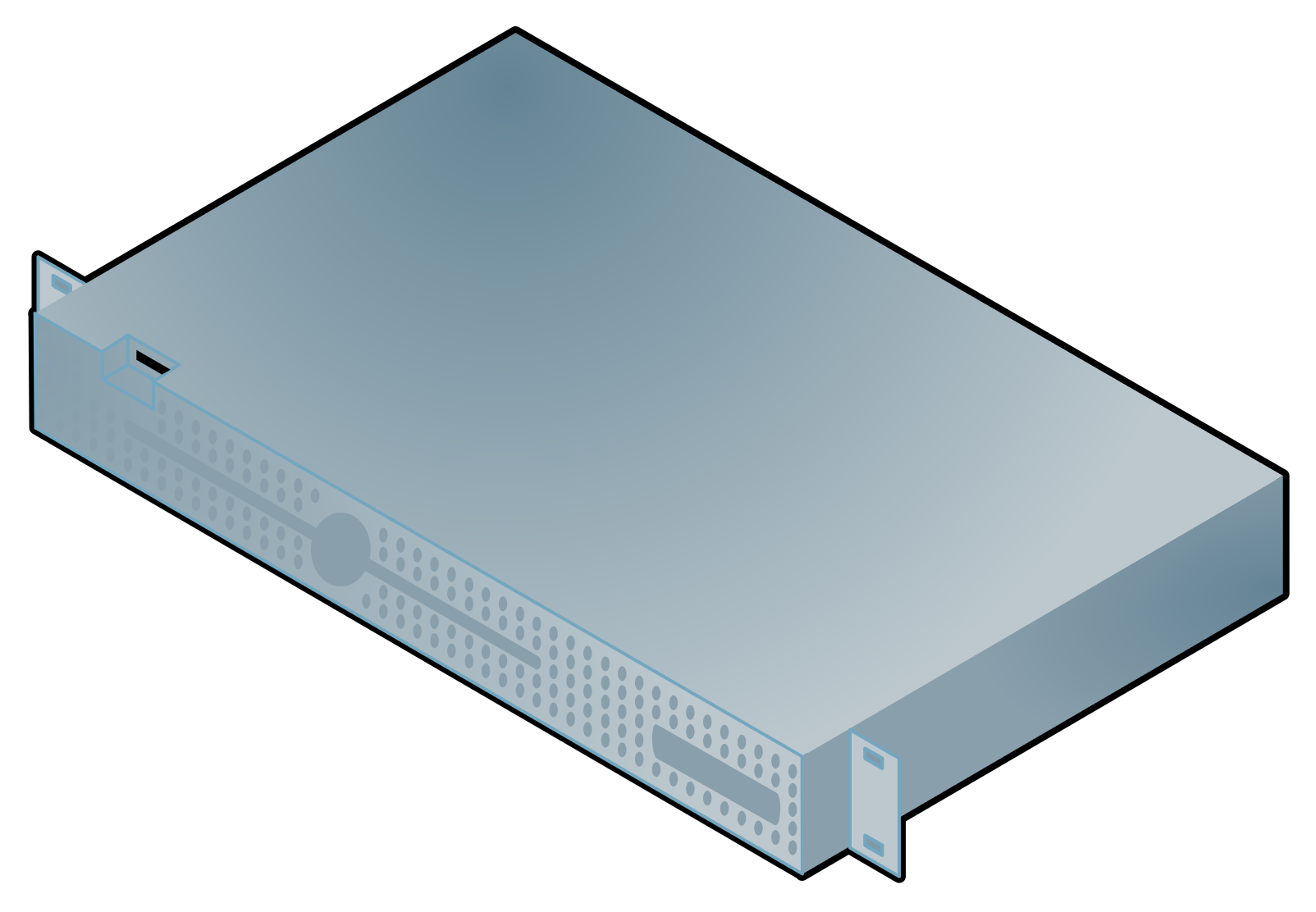 Data Processing
“The Cooker”
Consumable Data
“Cooked Logs”
4
Raw Events
The Data PipelineIn reality, looks something like this
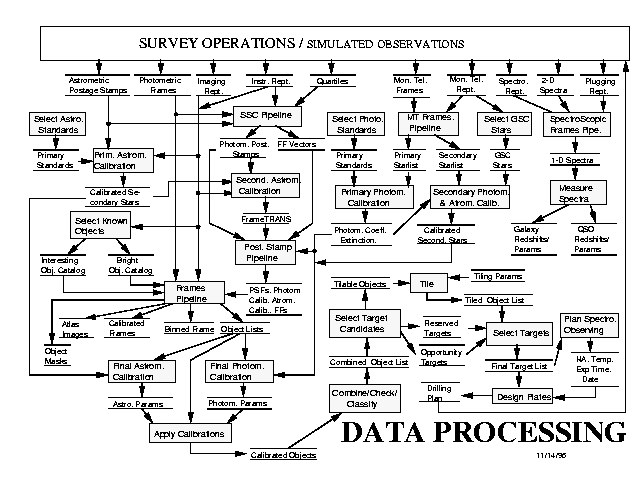 How do we ensure that your data makes it out in a legitimate form?
5
No Data Left Behind
Can also be called The Principle Of Conservation Of Data. 


Any data that enters a data pipeline should exist in some output of the data pipeline.


Failure to adhere yields a version of the Missing Data Problem.
6
No Data Left Behind
A common example – client-side and server-side telemetry have separate raw logs. A snapshot is taken daily and joined together via a common join key.






Client-side logs can arrive late, resulting in some of the logs not being able to be joined.
08/07
08/05
08/06
Server-side logs
08/04
08/06
08/07
08/05
Client-side logs
7
No Data Left Behind
Incorrect (but common) method – 
Only keeping the data each day that matches, discarding the rest. 

Correct methods – 
Exposing unmatched client-side/server-side data points along with the full matched data set. 
Reprocessing multiple previous days together to increase the matching of the client/server data. This results in a tradeoff between data latency and completeness.
8
Your Experiment Can InfluenceThe Data Pipeline!
Primary example: bot traffic.
If your treatment causes more/less traffic to be classified as bot traffic – typically excluded by default in analyses – then you are biasing your analysis.
How to know if the data pipeline is the root cause:
Be able to assess randomization as early in the data pipeline as possible, to separate out bad randomization from an issue in the data pipeline.
9
Key Mechanisms for Ensuring Trustworthiness
These mechanisms fall into two forms:
Global – mechanisms that exist as part of your experimentation platform.
Local – mechanisms that exist for each individual experiment/analysis performed.
10
Global Mechanisms
11
Global MechanismsThe All-Important AA
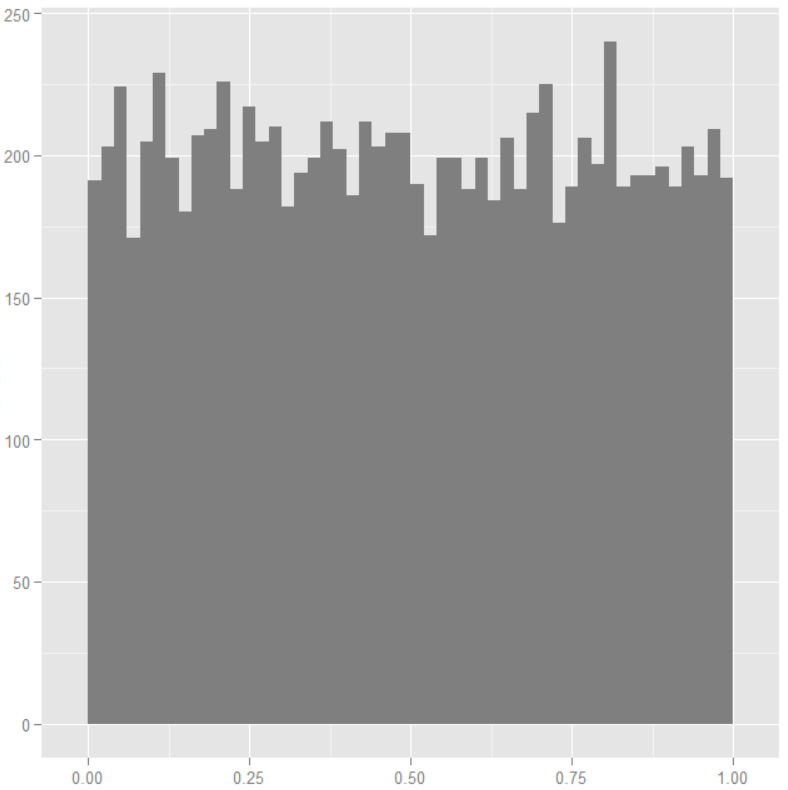 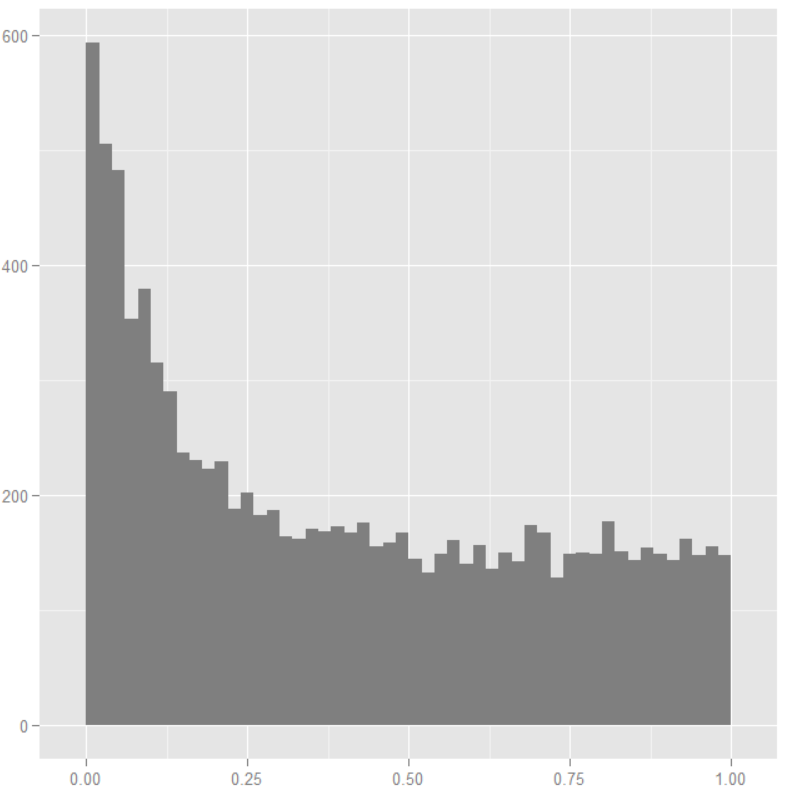 R. Kohavi, R. Longbotham, D. Sommerfield, R. Henne, “Controlled Experiments on the Web: Survey and Practical Guide," in Data Mining and Knowledge Discovery, 2009.
12
Global MechanismsReal-time Analytics
It’s helpful to observe the state of each experiment as it’s running, and to also continuously stress-test the assignment component.
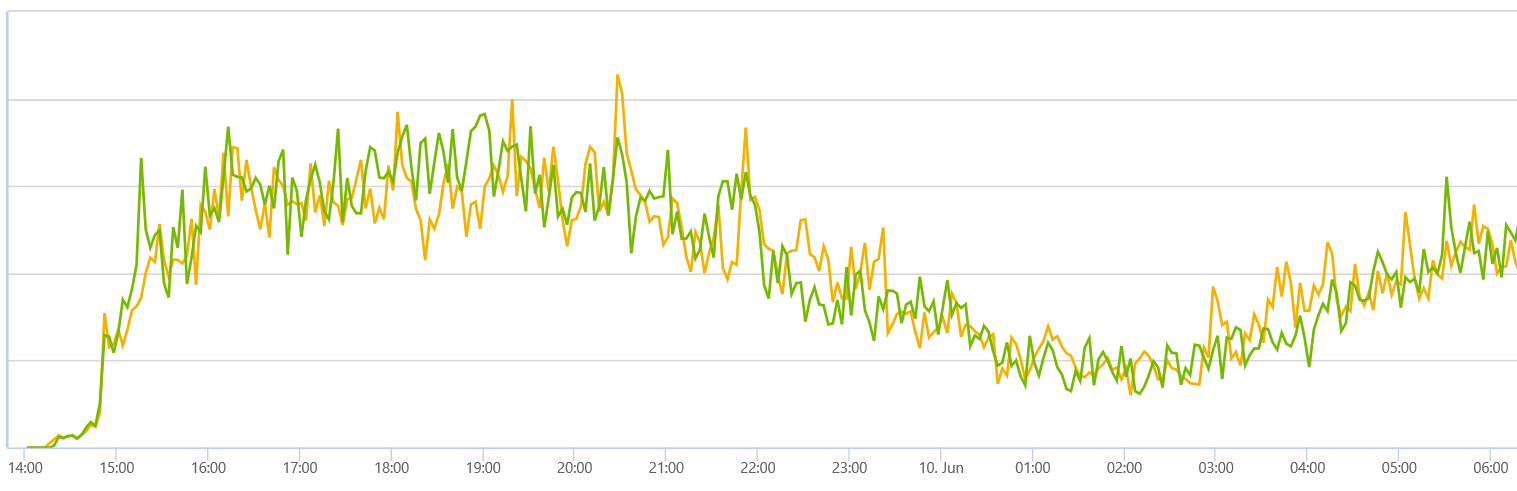 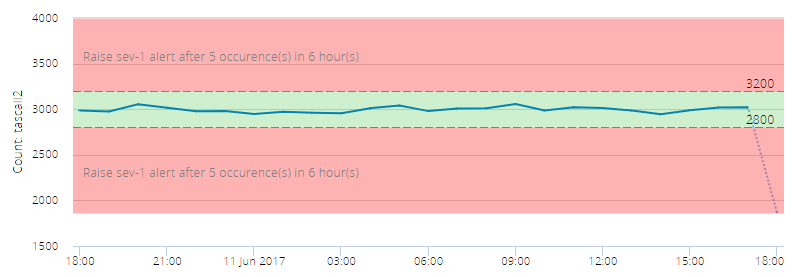 Screenshot of real-time monitoring of randomization
Screenshot of real-time counters of flight assignment
13
Global MechanismsThe Holdout Experiment
Experimentation incurs a cost to the system, and we can utilize experimentation itself to accurately measure the cost. 
Useful as a way to separate out the effect in the context of broader changes observed to the system (i.e. performance regression).
Holdout Experiment
Experiment 1
Experiment 2
Experiment Space
…
…
…
…
…
User Space
14
Global MechanismsCarry-over Effects
Carry-over effects are real, and can affect your experiments if not handled appropriately. 

Re-randomization techniques can be used to ensure that impact from previous experiments can be distributed evenly in your new experiment.
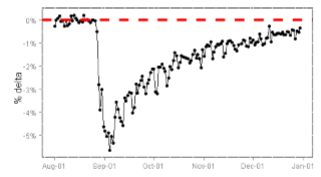 R. Kohavi, R. Longbotham, D. Sommerfield, R. Henne, “Controlled Experiments on the Web: Survey and Practical Guide," in Data Mining and Knowledge Discovery, 2009.
15
Global MechanismsSeedfinder
It’s known that:
The measured difference between two random subsets of a population can differ over a range. 
This difference persists over time. 

Therefore, we want to choose the randomization that minimizes this difference.
Observed differences between two groups
1MM randomizations
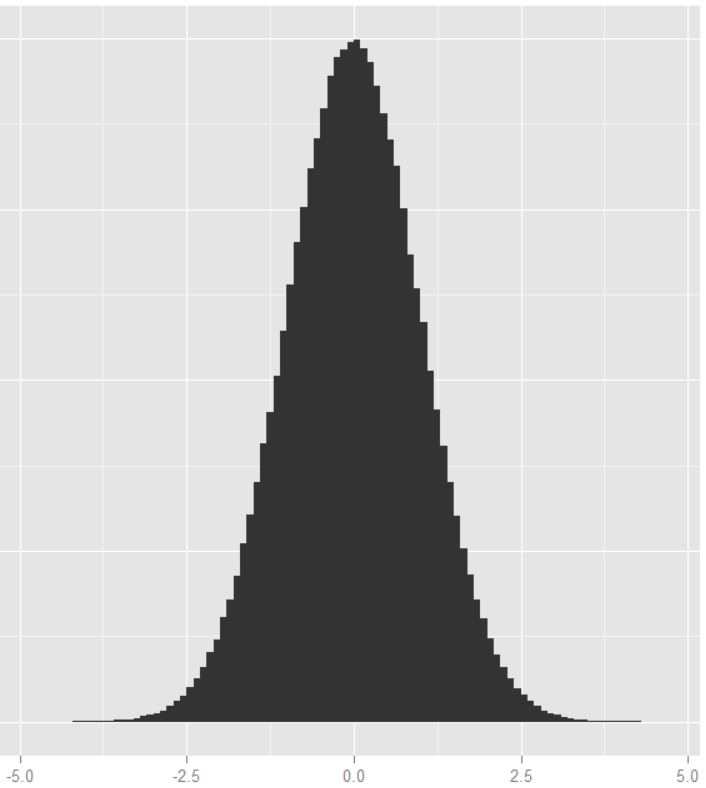 16
Global MechanismsSeedfinder
It’s known that:
The measured difference between two random subsets of a population can differ over a range. 
This difference persists over time. 

Therefore, we want to (and can) choose the randomization that minimizes this difference.
We want this randomization!
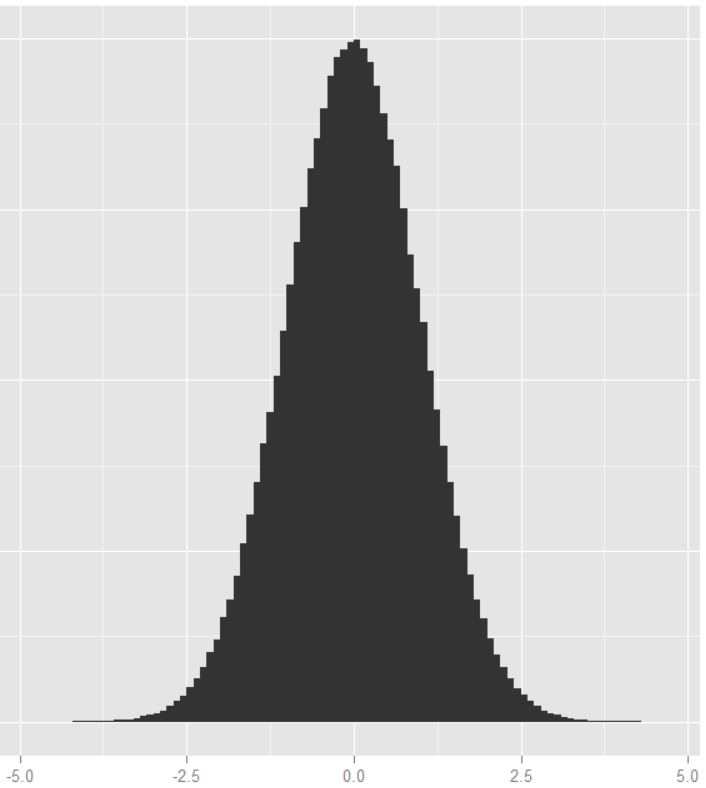 17
Local Mechanisms
18
Local MechanismsSample Ratio Mismatch
R. Kohavi, R. Longbotham, “Unexpected Results in Online Controlled Experiments," in SIGKDD Explorations, 2009.
Z. Zhao, M. Chen, D. Matheson and M. Stone, "Online Experimentation Diagnosis and Troubleshooting Beyond AA Validation," in Conference on Data Science and Advanced Analytics, 2016.
19
Local MechanismsData Quality Metrics
As important as the Overall Evaluation Criteria are the data quality metrics that indicate issues with the data and/or the interpretation of metrics. 
Examples:
Error rates – client errors, server errors, javascript errors. 
Data validity rates – W3C performance telemetry, for example, are delayed. If the incidence of these validity rates differ between treatments, then that invalidates the W3C metrics.
Traffic/page composition rates – a change in the user’s initial traffic composition should be independent of the treatment effect, so any sharp changes here indicates an issue with experiment execution.
Any overall changes observed can influence a lot of other metrics in the analysis.
20
Local MechanismsProactive Alerting
Simple and effective proactive mechanism.
21
Local MechanismsTreatment Effect Assessment
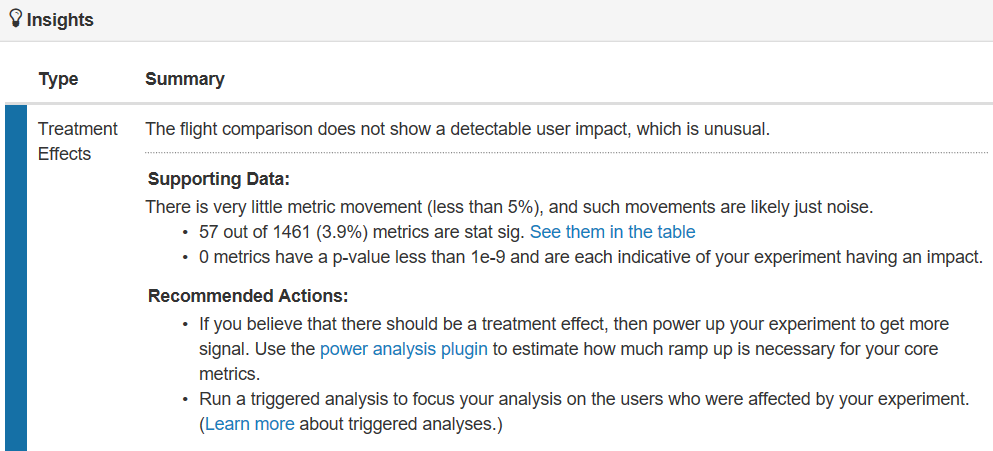 22
Understanding Your Metrics
Keys to success:
Trust, but verify: Ensure your experiment did what it was designed to do. 
Go a second level: Have useful breakdowns of your measurements. 
Be proactive: Automatically flag what is interesting and worth following up on. 
Go deep: Build infrastructure to find good examples.
23
Understanding Your MetricsTrust, But Verify
Separate out primary effects from secondary effects. Validate your primary effects, and then analyze your secondary effects. 
Example: Ads. If you run an experiment to show around 10% more ads on the page, you may be tempted to look straight at the revenue numbers. Upon observing this data, you may believe that there is something wrong with your experiment.
24
Understanding Your MetricsTrust, But Verify
Separate out primary effects from secondary effects. Validate your primary effects, and then analyze your secondary effects. 
Example: Ads. If you run an experiment to show around 10% more ads on the page, you may be tempted to look straight at the revenue numbers. 
However, you can confirm directly that you are doing what you intended, and now you have insight!
25
Understanding Your MetricsHave Useful Breakdowns
This is only partially informative:
26
Understanding Your MetricsHave Useful Breakdowns
This is much more informative. Now we can better understand what is driving the change.
27
[Speaker Notes: Reference rules of thumb paper?]
Proactively Flag Interesting Things
Heterogeneous treatment effects should be understood and root-caused. 
Typically, we expect the treatment effect to either be fully consistent over time or demonstrating a novelty effect.
Sudden shifts like the one shown here indicate an externality that affected the treatment effect .
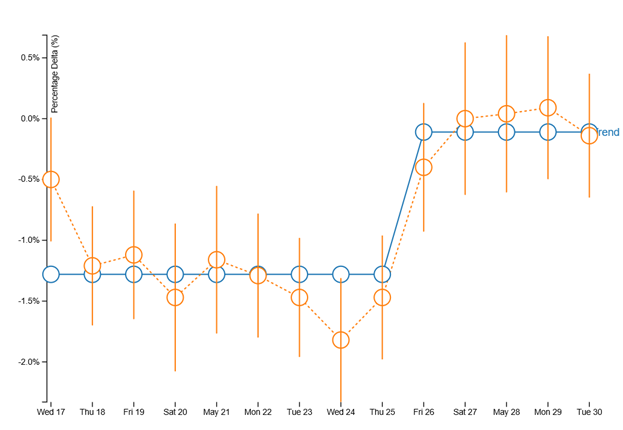 28
[Speaker Notes: http://exp/xCard/?view=9a07d329-989a-4633-9dfd-e727810846da]
Go Deep – Find Interesting Examples
Going back to the error rate example, we can intelligently identify which errors are most likely to be causing the movements observed:
The total incidence of error may not be as important as how different it is between treatment and control.
P. Raff and Z. Jin, “The Difference-of-Datasets Framework: A Statistical Method to Discover Insight”, Special Session on Intelligent Data Mining, IEEE Big Data 2016.
29
Summary
Ensuring trustworthiness starts with your data. 
Numerous global and local mechanisms are available to get to trustworthy results and understand when there are issues.
When analyzing your experiment results, think of the four keys to success in getting the most insight and understanding from your experiment:
Trust, but verify
Go a second level
Be proactive
Go deep
30
Appendix
31
Interesting Non-Issues
Simpson’s Paradox exists in various forms. Consider this real example:
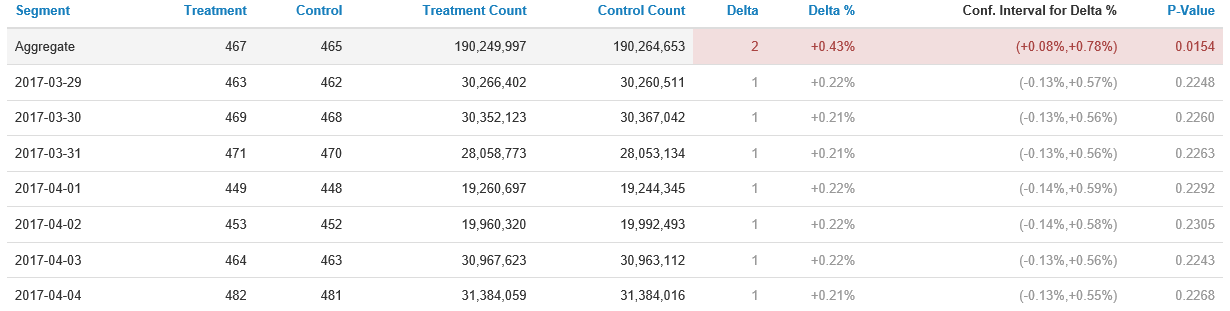 32